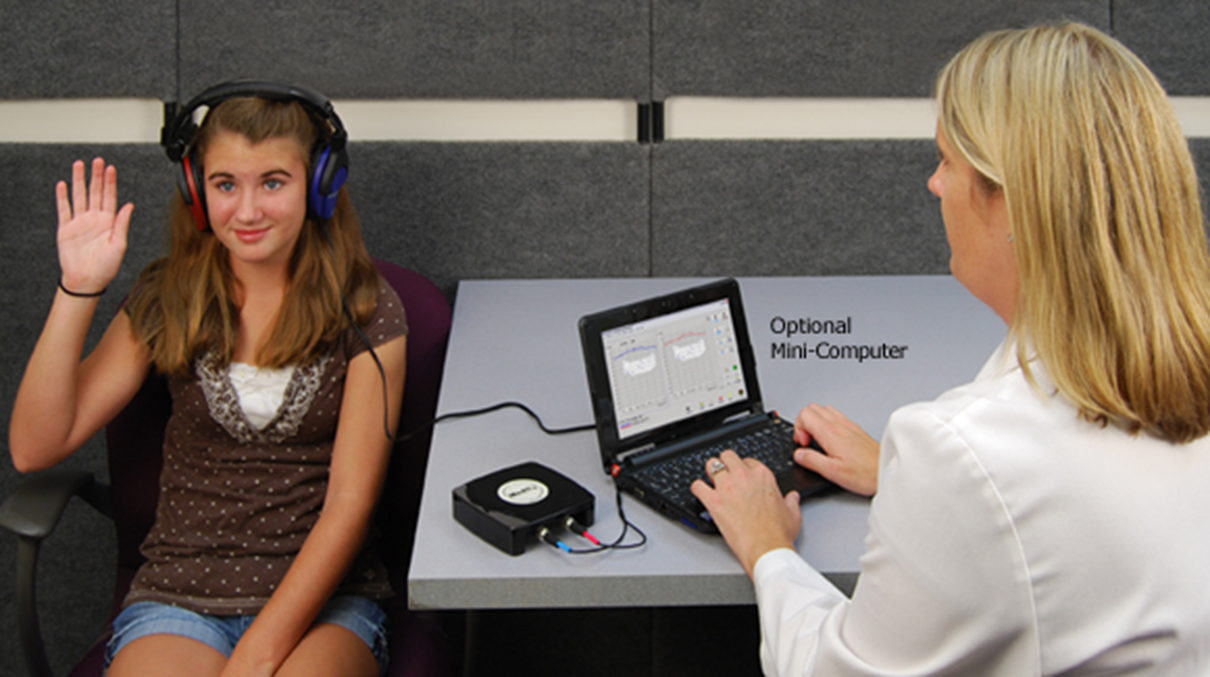 Audiometrie
Medisch technisch handelen  
H 5.26      gemaakt: 13-02-2020
Anatomie van het oor
Slechthorendheid
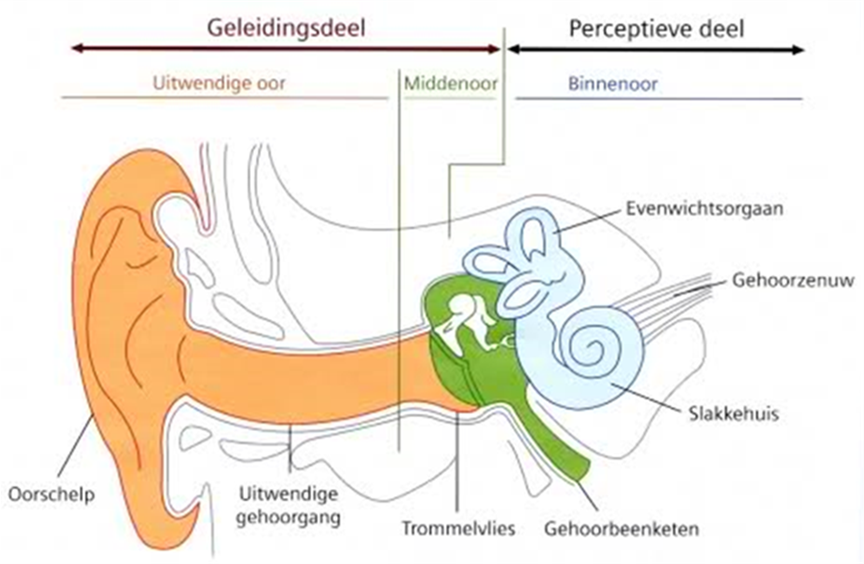 Geleidingsslechthorendheid (conductief)
Uitwendige gehoororganen→ bv. cerumenprop
Middenoor→ bv. ontstekingsresten

Perceptieslechthorendheid (zenuwgehoorverlies)
Inwendige gehoororganen of gehoorzenuw en/of hersenen→bv. ouderdoms- en lawaaislechthorendheid
Audiometrie
Doel: Vaststellen of er gehoorverlies is en hoe groot

Waar:
Huisartsenpraktijk
Arbodienst
Jeugdgezondsheidsdienst

Audiometrie; onderzoek meestal toonhoogten tussen de  500 - 8000HZ
Audiometrie
Resultaat is een toonaudiogram

Tonen worden aangeboden door een:
hoofdtelefoon 
trilblokje (op mastoid = rotsbeen) 

Informatie patiënt
Signaal geven of drukken op een knopje
Afwisselend harde en zachte tonen, zowel harder of zachter
Beengeleiding
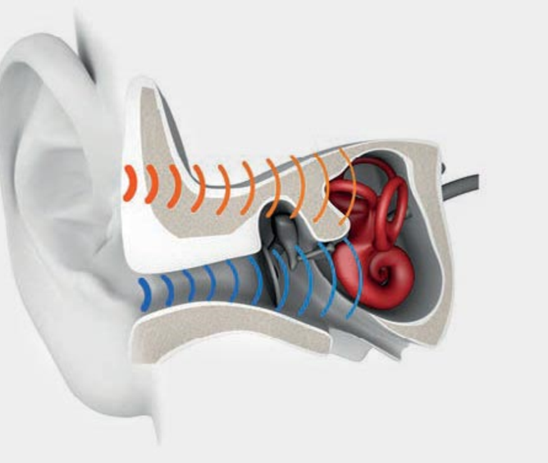 Als er een probleem is met het middenoor – met de gehoorbeentjes, dan kunt u vaak wél horen met het rechtstreeks overbrengen van trillingen op het bot. Dit noemen we dan beengeleiding
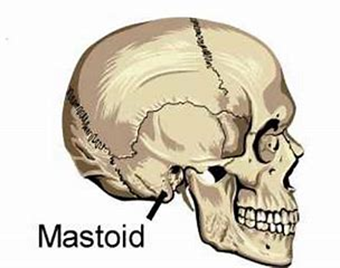 Beengeleiding
Spraakaudiogram
Naast het horen is het eveneens van belang of spraak ook daadwerkelijk verstaan wordt. Om nu na te gaan hoe goed het oor en de hersenen in staat zijn om geluiden te analyseren en om te zetten in betekenisvolle delen.

Via de hoofdtelefoon krijgt hij de lijsten met woordjes aangeboden bij verschillende intensiteitsniveau’s. De cliënt wordt gevraagd de woordjes na te zeggen.
Uitvoering
Stille ruimte
volwassenen rug naar onderzoeker toe
Ieder oor apart score formulier

Notatie luchtgeleiding: Kruisje linkeroor (blauw) Rondje rechteroor (rood) 

Notatie beengeleiding: Beengeleiding links < rechts>
Herz & Decibel
Herz: eenheid van frequentie.
Decibel: geluidsdruk, geluidsintensiteit en geluidsniveau
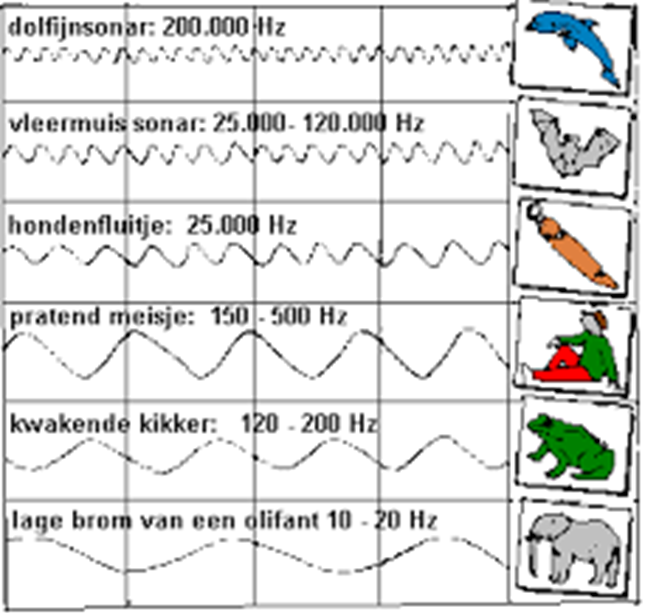 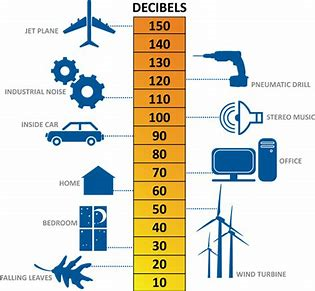 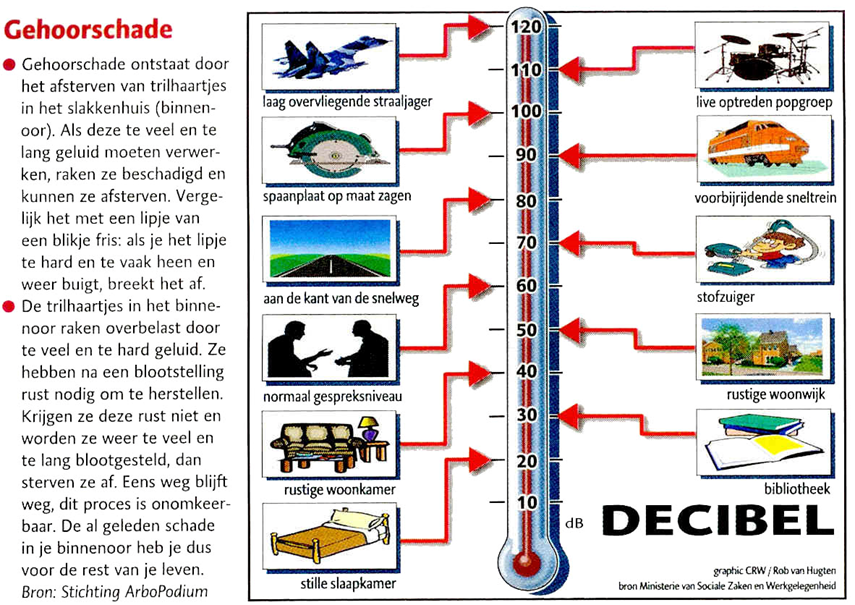 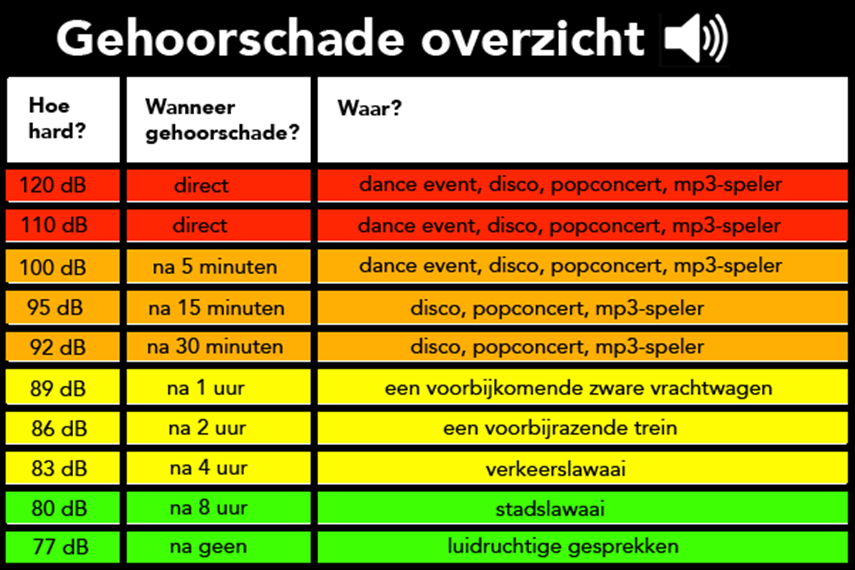 Audiogram
Hoofdtelefoon over de oorschelp

Begin met het rechteroor

Beste frequenties: 1000, 2000, 3000, 4000HZ (menselijke spraak)
  Daarna evt. 6000, 800 en 500HZ
Screeningsaudiogram
Een tot twee seconden; testtoon 1000 HZ op 40 dB

Handsignaal of drukknop; geen ja zeggen!

1000, 2000, 3000, 4000, 6000, 8000, 500 HZ met 15 of 20dB
Noteer - of + (gehoord)
Drempelaudiogram
Begin met 1000 Hz en 40 dB
Geluid gehoord dan verlaag je de geluidsterkte met 5 dB
Indien het geluid niet gehoord wordt dan verhoog je het met stapjes van 5 dB.
Daarna op 2000, 3000, 4000, 6000, 8000, en 500 Hz daarna met 10dB hoger dan de hoger dan de gemeten waarde bij de vorige frequentie.
Bepaal gemiddelde gehoorverlies door de dB-verlies bij 1000 Hz, 2000Hz en 4000Hz bij elkaar op te tellen en daarna  door drie te delen
Drempelaudiogram met lawaaidip
Wat betekent de uitslag?
Intensiteit van geluid is decibel (dB)

Mate gehoorverlies
Tussen 30-35dB lichte slechthorendheid
Tussen 35-60dB matige slechthorendheid
Tussen 60-90dB ernstige slechthorendheid
Meer dan 90 dB doofheid
Wat betekent de uitslag?
Wanneer de patiënt met hoofdtelefoon veel slechter hoort dan met het trilblokje ligt de oorzaak in het geleidingsysteem van het . Gehoor(Gehoorgang, trommelvlies, middenoor met gehoorbeentjes).

Als ook met het trilblokje slecht wordt gehoord, ligt de oorzaak meestal in het slakkenhuis
Tympanometrie
Bij dit onderzoek wordt de bewegelijkheid (stijfheid) van het trommelvlies vastgesteld.
Toegepast om geleidingsdoofheid vast te stellen
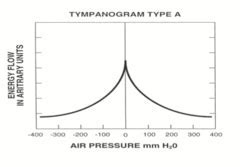 Tympanometrie
Het middenoor (= tympano) is bedoeld om geluid van het trommelvlies over te brengen (te geleiden) naar het eigenlijke gehoorzintuig: het slakkenhuis (binnenoor).
Als die geleiding niet goed gaat, wil een KNO-arts of een audioloog weten waardoor dat komt. Een belangrijke oorzaak van een geleidingsgehoorverlies is onderdruk of vocht in het middenoor door een onvoldoende functionerende buis van Eustachius.
Tympanometrie geeft een indruk van de werking van het middenoor.